СТАНДАРДИ У УПРАВЉАЊУ ПОСТУПКОМ
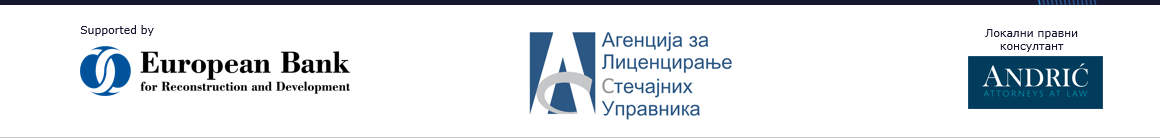 О НАЦИОНАЛНИМ СТАНДАРДИМА
Остварење правних и економских циљева поступка стечаја – максимална ефикасност у спровођењу радњи управника уз обезбеђење законитости и правилности у њиховом поступању

Правилник о утврђивању националних стандарда за управљање стечајном масом ступио на снагу 2018. године

Прописаних 8 стандарда регулишу управљањем 8 различитих aспеката поступка стечаја од самог отварања поступка и првих радњи управника до његовог закључења				
											   2
НАЦИОНАЛНИ СТАНДАРД БР. 1
Управљање банковним рачунима, новчаним средствима и рачуноводством

Циљеви Стандарда бр. 1:

 заштита банковних рачуна и новчаних средстава стечајног дужника
 исправно вођење рачуноводствене евиденције

Практични проблеми:

ангажовање трећих лица за вођење пословних књига стечајног дужника
трећа лица морају испуњавати услове прописане Законом о рачуноводству
могућа одговорност стечајног управника за привредни преступ
											        
											3
НАЦИОНАЛНИ СТАНДАРД БР. 2
Попис имовине стечајног дужника, процена њене вредности и почетни стечајни биланс

Циљеви Стандарда бр. 2:

правилан попис имовине као предуслов за исправан ЕФИ за потребе првог поверилачког рочишта
омогућава основ за изјашњавање поверилаца о даљем току поступка
основ за гласање на скупштини поверилаца

Практични проблеми:

преузимање стања из књиговодствене евиденције стечајног дужника
групно пописивање средстава (залихе, ситан инвентар, итд.)		4
НАЦИОНАЛНИ СТАНДАРД БР. 3
Садржај извештаја о економско-финансијском положају стечајног дужника

Циљеви Стандарда бр. 3:

прописивање обавезног садржаја ЕФИ олакшава рад стечајног управника и даје смернице у погледу информација које ће усмерити даљи ток поступка стечаја
омогућавање повериоцима и стечајном суду да се детаљно упознају са стањем стечајног дужника као и подацима од значаја за даљи ток поступка и одлучивање о евентуалној реорганизацији

Практични проблеми:

 отварањем поступка стечаја стечајни управник преузима у државину целокупну имовину дужника коју пописује у ЕФИ – у пракси је често одбијање трећих лица да изврше предају имовине која се налази код њих


											    5
НАЦИОНАЛНИ СТАНДАРД БР. 4
Прописивање услова за слање извештаја и обавештења АЛСУ

Циљеви Стандарда бр. 4:

дефинисање извештаја, обавештења и одлука које стечајни управник по пријему или изради доставља АЛСУ
омогућавање стручног надзора над радом стечајног управника


Више о овом Стандарду у наредној презентацији на тему извештавања у поступку стечаја



											   6
НАЦИОНАЛНИ СТАНДАРД БР. 5
Регулисање поступка уновчења имовине у поступку стечаја

Циљеви Стандарда бр. 5:

регулисање активности стечајног управника које претходе уновчењу имовине
детаљно регулисање свих метода уновчења имовине, имовинске целине или стечајног дужника као правног лица (јавно надметање, јавно прикупљање понуда, непосредна погодба)
обезбеђивање равноправног третмана свих учесника у продаји

Више о Стандарду бр. 5 на једном од наредних семинара на тему „Уновчење у стечајном поступку“ који је планиран за октобар 2024. год
											   7
НАЦИОНАЛНИ СТАНДАРД БР. 6
Дефинисање обавезне садржине плана реорганизације

Циљеви Cтандарда бр. 6:

детаљнија правила о припреми и садржини плана реорганизације, усмерена на разраду одређених законских концепата
посебан нагласак на процену новчаног износа намирења и захтеве у погледу израде саме процене

Више о Стандарду бр. 6 на једном од наредних семинара на тему „Врсте и планови реорганизације“ који је планиран за мај 2024. год


											  8
НАЦИОНАЛНИ СТАНДАРД БР. 7
Регулисање садржине и поступка сачињавања завршног рачуна

Циљ Стандарда бр. 7:

помоћ и смернице стечајном управнику за сачињавање завршног рачуна и допунског завршног рачуна

Практични проблеми:

преузимање поступка од претходног стечајног управника – завршни рачун треба да садржи спецификацију свих прилива и одлива током поступка без обзира на промене управника
											9
НАЦИОНАЛНИ СТАНДАРД БР. 8
Врсте евиденције коју води стечајни управник
Циљ Стандарда бр. 8:

смернице стечајном управнику у погледу тога шта обухвата евиденцију стечајног дужника и начин поступка и начин поступања и чувања евиденције

Практични проблеми:

поступање са архивском грађом по Закону о архивској грађи
процене трошка архивирања

																					              10
ХВАЛА НА ПАЖЊИ